PEEL 2021-22 Recommendations/Areas for improvement
[Speaker Notes: All PEEL related AFIs and recommendations are categorised as Level 3 and for sign off by HMICFRS Force Liaison Lead (FLL).

PEEL inspection 23 – 25 started in June 2024 with meeting observations, orientation meetings with leads, and focus groups.

Since PEEL report was received in April 2023, 4 recommendations and 5 AFIs have been discharged by HMICFRS.

HMICFRS FLL will test the remaining AFIs/ recommendations through continuous assessment phase of PEEL that will run up until February 2025.]
CHIEF OFFICER APPROVAL
This report has been presented to the following board: 
Scrutiny Executive Board 

Meeting chaired by: DCC Brain 

Meeting date: 05.11.24 

Actions and amendments arising from meeting: 
Nothing by exception 

I confirm this report has been discussed and approved at a formal Chief Officers’ meeting. 

Meeting chaired by: CC Hobrough

Date: 14.11.24
Actions and amendments arising from meeting: Nothing by exception

I confirm this report is suitable for the public domain.

Signature:    

Date: 15.11.24
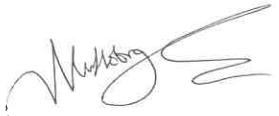